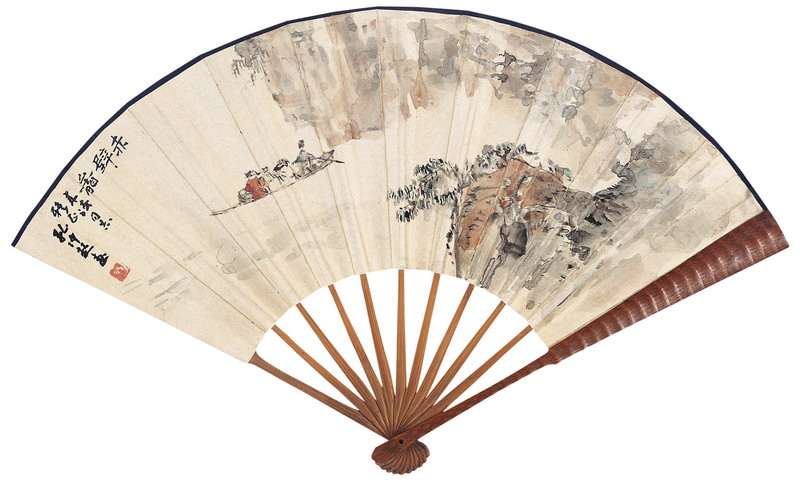 记叙文写作指导
           之总述
文体简介
1、记叙文的六要素： 人物、时间、地点、事件的起因、经过和结果。
   2、记叙文的人称： 第一人称（真实可信）、第二人称（更加亲切）和第三人称（更加广泛）。
   3．记叙文的线索：人物线索  物件线索  情感线索  事件线索  时间线索  地域线索
   4、记叙文的顺序：顺叙、倒叙、插叙、补叙、分叙（平叙）。   5．记叙文的表达方式：叙述、描写（肖像,语言,动作,心理,环境等或正面，侧面、细节）、议论、抒情、说明。   6．记叙文的语言的特点：形象，生动，具体。
7．记叙文的表现手法：描写、衬托、渲染、对比、伏笔、铺垫、象征、比喻、以小见大、欲扬先抑、借景抒情、卒章显志、托物言志等。   8．记叙文的句式（语气）：陈述句、疑问句、感叹句、祈使句。

   9、表达方式：叙述，把人物的经历和事物的发展变化过程表达出来的一种表达方式。它是写作中最基本、最常见、也是最主要的表达方式。
记叙文的记叙方法
1、描写：是对人物的外貌、动作，事物的性质、形态和景物的状貌、变化所作的具体刻画和生动描摹。
    2、说明：是用简明的语言客观而准确地解说事物或阐述事理的一种表达方式。
    3、抒情：是作者通过作品中心人物表达主观感受，倾吐心中情感的文字表露，可分为直接抒情、间接抒情两种。直接抒情即直抒胸臆。间接抒情是在叙述、描写、议论中流露出爱憎感情。
4、议论: 根据作品写出自己的见解或道理。(记叙文中的议论往往起画龙点睛，深化中心，揭示记叙目的和意义的作用)。
     为了让记叙生动，在写记叙文的时候，还需要辅之以描写表达方式；为了让记叙过程流露感情色彩，还需要辅之以抒情表达方式；为了让记叙的人和事有意义，还需要辅之以议论表达方式。在记叙的过程中，有些地方需要说明，还需要辅之以说明这一表达方式。
    综合表达方式的灵活运用，可以使记叙文变得更有表现力，更具感染力。
记叙文的特点
通过生动形象的事件来反映生活、来表达作者的思想感情，文章的中心思想蕴含在具体材料中、通过对人、事、物的生动描写来表现。

  1、记叙文的写作抓住以下几个要点：      (1)  把握记叙文的要素，以写事为主的应明确写什么事，写人为主的应明确写什么样的人。      (2) 把握关键性语句，揣摩作者为什么要写这些人、事。      (3) 分析层与层之间的关系，理清文章脉络，然后概括文章的中心思想，体验作者的思想感情。
2、弄清记叙文的结构特点及表现形式，掌握以下划分段落的方式：      (1) 以时空变化划分      (2) 以作者思想感情的变化来划分      (3) 按记叙内容的变化来划分      (4) 按描述角度的变化、事情发展的阶段来划分
3、文章分段的作用：
      在内容上：以中心、意思相联系（思想感情）来回答；
      在结构上：总分总。
      文段开头：总起全文、为下文做铺垫、形成悬念、奠定感情基调、照应题目。
      文段中间：承上启下、照应上文、引起下文。
      文段结尾：总结全文或照应主题或首尾呼应、深化主题、升华主题。
      总分总----总起   分写   总结
补充信息
1、写记叙文常用的表达方式是记叙，但也可以辅之以其他表达方式来写。记叙文是以记叙、描写为主要表达方式，以记人、叙事、写景、状物为主要内容的文章。
2、记叙文的分类：
     （1）从写作内容与方式看，可分为两类：简单的记叙文和复杂的记叙文。
     （2）从写作对象的不同，可分为四类：        ①．写人的记叙文；   ②．叙事的记叙文；

       ③．写景的记叙文；   ④．状物的记叙文。

   3、记叙顺序：
     顺叙，倒叙，插叙，补叙，分叙（平叙）。
记叙顺序作用
 （1）顺叙：指记叙的时候按照事情发生、发展、和结局的顺序来写，前因后果、条理很清楚。
 （2）倒叙：指记叙的时候把后发生的事情写在前面，把先发生的事情写在后面。先把结局说出来，吸引读者了解其起因和过程。
 （3）插叙：指在记叙过程中，需要插入另一些有关的情节，再接着叙述后来的事情。但插叙一般不作为文章中心。    ①插入的内容对主要情节起补充衬托。    ②有时会起到解释说明。    ③使文章脉络清晰。    ④结构紧凑。
（4）补叙：指行文中用三两句话或一小段话对前边说的人或事作一些简单的补充交代。运用补叙，有助于更好地表达主题，使文章结构完整，行文跌宕起伏，收到出人意料的效果。
    （5）分叙（平叙）：分叙法是指叙述两件或两件以上的同一时间内不同地点发生的事情，也叫平叙法。
4、句式语气：陈述句、疑问句、感叹句、祈使句。
   （1）陈述句: 陈述句又分为肯定的陈述句和否定的陈述句，简称为肯定句,否定句。
   （2）疑问句: 疑问句是按照句子的语气分出来的一个类，它与陈述句、感叹句、祈使句的最大区别就是它的疑问语气。疑问句是问一些事情的。疑问主要有四大句型，一般疑问句、选择疑问句、特殊疑问句和反意疑问句。

   （3）感叹句: 汉语中的感叹句，属于汉语四大句类的一类（其他三类为：陈述句、疑问句、祈使句）。带有浓厚的感情的句子。它表示快乐、惊讶、悲哀、厌恶、恐惧等浓厚的感情。感叹句一般用降调，句末都用叹号（！）表示。
   （4）祈使句: 祈使句表示请求、命令、建议等等。谓语动词一律用原形。句子中通常不用主语，句末用惊叹号或者句号，用降调。
4、人物描写：   
    人物描写分为：肖像、语言、动作、心理。
      人物描写是我们记叙文中必不可少的表达方式。因为写人的记叙文往往通过塑造人物形象来表现文章主旨。在塑造人物形象时，我们应该掌握人物描写的基本方法和作用，只有这样才能把握人物的个性特征，从而把握作品的思想内容、感情倾向等。
      在记叙文中，描写的表达作用是经常被考察到的知识点，而人物描写及其表达作用是我们的一个高频考点。而且从出题形式来看，几乎每次大型的考试，都有涉猎。因此，我们要重视。
（1）、肖像描写（包括外貌描写与神态描写）外貌描写指把人的容貌（脸型、五官）、神情、身体形态、衣饰、姿势、风度等方面的某一部分或几个部分，用生动具体的语言描述出来。      ① 外貌描写：不要求写全貌，它重在表现人物的性格，人的外貌描写也叫肖像描写，就是对人物的外貌、特征进行准确、生动、形象的描绘，并通过外貌描写来传神， 向读者揭示人物的思想品质、精神风貌和性格特征。其作用不仅在勾画出这个人物的外部面貌，而且是为了以“形”传“神”，即通过人物的某些外部特征来揭示这个人物的性格。它往往着重于人物的面部、身材、服饰，以表现人物的身份、风度、神韵和表情。

   ② 神态描写：专指脸部表情，描写时要用表示表情、神态的词语。通过神态描写，揭示人物的内心情感。
     例如：哭丧着脸，专注的神情等（描写脸上的表情）。
（2）、语言描写：语言描写是塑造人物形象的重要手段。
      成功的语言描写总是鲜明地展示人物的性格，生动地表现人物的思想感情，深刻地反映人物的内心世界，使读者“如闻其声，如见其人”，获得深刻的印象。
      语言描写包括人物的独白和对话。独白是反映人物心理活动的重要手段。对话可以是两个人的对话，也可以是几个人的相互交谈。描写人物的语言，不但要求做到个性化，而且还要体现出人物说话的艺术性。
①语言要能显示人物的身份，职业，地位，经历。      ②语言描写要能够表现人物的思想感情，反映人物的心理活动。      ③语言描写要性格化，符合人物的身份。要在描摹语态，叙写对话过程中表现出“这一个”的个性特征来。      ④语言描写还应用来预示和推动故事情节的发展，交代事情的来龙去脉，或通过语言描写介绍环境或时代背景，或借人物之口发议论以深化主题，使语言描写成为作品的有机组成部分。最后，语言描写要生动、简洁，力忌八股调、学生腔。
（3）动作描写：动作描写是对人物举止、动作、行为的描写。动作描写同样是为表现人物的性格服务的。
   （4）心理描写：心理描写就是对人物内心的思想情感活动进行描写。描写人物的思想活动，能反映人物的性格，展示人物的内心世界。
      通过对人物心理的描写，能够直接深入人物心灵，揭示人物的内心世界，表现人物丰富而复杂的思想感情。
常见的心理描写有以下几种表达方式：内心独白、动作暗示、景物烘托、心理概述。
   ①补写人物心理活动: 补写人物心理活动，要求符合人物身份、表现人物性格、结合相关环境、扣住文章主题。补写时结合自己的感受和想法，想象人物在当时的情况下有什么样的想法，根据人物的性格、年龄、性别、职业等，定位符合人物的心理状态，然后用恰当的语言描述出来。      ② 概括文中人物心理活动: 根据文章故事情节发展，结合人物身份等进行概括。
5、环境描写：自然环境和社会环境描写。      环境描写的作用主要有：

       ①交代事情发生的地点或背景，增加事情的真实性；
       ②渲染气氛；
       ③烘托人物心情；
       ④寄托人物的思想感情；
       ⑤反映人物的性格或品质；
       ⑥推动情节的发展，为下文做铺垫；
       ⑦深化作品主题；
       ⑧象征暗示。
环境描写运用最为广泛，一般分为三种。       一是自然环境，包括人物活动的时间、地点、季节、气候以及景物等，它对表现人物的身份、地位、行动，心情以及渲染气氛都具有重要的作用。      二是社会环境，社会环境指的是对特定的时代背景及人物生活环境的描写，社会环境的描写应具有浓郁的地域风土特色。      三是细节环境描写，细节环境描写更加真实，对情节的渲染也更加强烈。
6、常用修辞：       （1）比喻：根据事物的相似点，用具体的、浅显、熟知的事物来说明抽象的、深奥的、生疏的事物，即说明文中的打比方。      作用：能将表达的内容说得生动具体形象，给人以鲜明深刻的印象，用浅显常见的事物对深奥生疏事物解说、帮助人深入理解。      比喻的三种类型：      ①甲像乙： 出现像、似的、好像、如、宛如、好比、犹如      例如：那小姑娘好像一朵花一样 。      ②甲是乙： 出现是、成为      例如：那又浓又翠的景色，简直就是一幅青山绿水画 。      ③甲代乙： 不出现本体和喻词      例如：地上射起无数的箭头，房顶落下万千条瀑布。
（2）拟人：把物当做人写，赋予物以人的言行或思想感情，用描写人的词来描写物。       作用：把禽兽鸟虫花草树木或其他无生命的事物当成人写，使具体事物人格化，语言生动形象。       例如：桃树、杏树、梨树、你不让我，我不让你，都开满了花赶趟儿。
（3）夸张：对事物的性质，特征等故意地夸张或缩小。        作用：提示事物本质，烘托气氛，加强渲染力，引起联想效果。      ①扩大夸张：对事物形状、性质、特征、作用、程度等加以夸大。      例如：柏油路晒化了，甚至铺户门前的铜牌好像也要晒化。      ②缩小夸张：对事物形象、性质、特征、作用、程度等加以缩小。      例如：只能看到巴掌大的一块天地。      ③超前夸张：把后出现的说成先出现，把先出现的说成后出现。      例如：她还没有端酒杯，就醉了。
（4）排比：把结构相同或相似、语气一致，意思相关联的句子或成分排列在一起。        作用：增强语言气氛，加强表达效果。        例如：他们的品质是那样的纯洁和高尚，他们的意志是那样的坚韧和刚强，他们的气质是那样的淳朴和谦逊，他们的胸怀是那样的美丽和宽广。
（5）对偶：字数相等，结构形式相同，意义对称的一对短语或句子，表达两个相对或相近的意思。       作用：整齐匀称，节奏感强，高度概括，易于记忆，朗朗上口，有音乐美感。       例如：横眉冷对千夫指，俯首甘为孺子牛。      （6）反复：为了强调某个意思，表达某种感情，有意重复某个词语句子。      反复的种类：连续反复和间隔反复，连续反复中间无其他词语间隔；间隔反复中间有其他的词语。       例如：山谷回音，他刚离去，他刚离去。（连续反复）                好像失了三省，党国倒愈像一个国，失了东三省谁也不响，党国倒愈像一个国。（间隔反复）
（7）设问：是为了引起别人的注意，故意先提出问题，然后自己回答。       作用：提醒人们思考，有的为了突出某些内容，让读者更加注意这个问题所表达的效果。       例如：花儿为什么这样红？首先有它的物质基础。     （8）反问：则是无疑无问，用疑问形式表达确定的意思，用肯定形式反问表否定，用否定形式反问表肯定。       例如：我呢，我难道没有应该责备的地方吗？     （9）引用：引用现成的话来提高语言表达效果，分直接引用和间接引用两种。       例如：“虚心使人进步，骄傲使落后”，我们应该记住这一真理。
（10）借代：用相关的事物代替所要表达的事物。      借代种类：特征代事物、具体代抽象、部分代全体、整体代部分。       例如：不拿群众一针一线。 先生，给现钱，袁世凯，不行么？     （11）反语：用与本意相反的词语或句子表达本意，以说反话的方式加强表达效果。有的讽刺揭露，有的表示亲密友好的感情。       例如：（清国留学生）也有解散辫子，盘得平的，除下帽来，油光可鉴，宛如小姑娘的发髻一般，还要将脖子扭几扭，实在标致极了。     （12）对比：把两种不同事物或者同一事物的两个方面，放在一起相互比较的一种辞格。       例如：有的人活着，他已经死了；有的人死了，他还活着。（臧克家《有的人》）      运用对比，必须对所要表达的事物的矛盾本质有深刻的认识。对比的两种事物或同一事物的两个方面，应该有互相对立的关系，否则是不能构成对比的。
7、记叙文的开头　　     （1）、开门见山开头法：　　即开头简单交代时间、地占、人物和事件，直接入题。　　例如：放学的铃声早已在凄风冷雨中飘远，校园里空荡荡的，我孤独地在校大路上徘徊。突然，院墙边一株瘦弱却开着花的小桃树锁住了我的目光。——《就这样被打动》　　例如：“我与父亲不相见已二年余，我最不能忘记的是他的背影”——朱自清《背影》
（2）描写景物开头法：　　即文章的开头先描写人、物、景，渲染气氛，给读者以身临其境的感觉，为烘托人物，触景生情作了铺垫。　　例如：西风卷着落叶，飘向东，飘向西，我的头发也随风东西飘飞，风缝钻进脖子，冷瘦瘦。一只大雁，只一只，孤独地向南飞着，洒下一路哀鸣。——《孤独的心》　　运用时要注意几点：　　①、不能为写景而写景，描写的目的是为了衬托人物思想，渲染气氛，感染读者，引起共鸣。　　②、描写要抓住特征，遣词用句要准确，要适合文章内容的展开和人物情感的抒发。
（3）、倒叙开头法：　　即文章开头先写出事情的结果，再写出事情的原因和经过，以造成悬念，增强文章吸引力。　　例如：站在这充满荣誉的领奖台上，望着台下一张张羡慕的笑脸，听着他们真诚的掌声，我忽然想起了两年前，他们——我的同学将我从孤寂的暗夜引向光明的经历。（《走出黑夜》）　　（4）、抒发感情开头法：　　即文章一开头就将作者的亲身感受和思想感情抒发出来。　　例如：有一个身影时常在我脑海浮现，有一种声音总是在我耳边回响，有一份思念和祝福长久地驻在我的心里。你还好吗，我的鸟儿？——（《那一次，我曾与你邂逅》）
（5）、揭示中心开头法：　　有的文章一开头就概括全文的内容并直接点明文章的中心。　　例如：鲁迅先生有两句诗：“横眉冷对千夫指，俯首甘子孺子牛。”这是他自己的写照，也是他作为一个伟大作家的全部人格的体现。 ——《琐忆》　　又如：做一个大写的“人”，两脚永远踏踏实实踩在地上，不要轻浮、自大……这个道理让我终生难忘。——《现实改变了我》
（6）、运用修辞方法开头（生动形象或增强气势）：　　例如：风雪，折断了大树的枝叶，却折不断大树的精神；暴雨，淋湿了苍鹰的翅膀，却淋不湿苍鹰的勇气；苦难，遮挡了我前进的视线，却挡不住我前进的信念。《生活因迎战苦难而精彩》　　例如：赠人玫瑰，手有余香。懂得宽容，你便拥有了一份心灵的晴空，你的生活将春暖花开。《我懂得了宽容》　　（7）、引用（或化用）名言警句、歌词俗语、名篇美句等开头：　　开头引用警句、名言、诗句或俗语、谚语等，可以达到吸引读者，帮助突出中心的作用。　　例如：拿破伦说：“不想当将军的士兵不是好士兵。”我说：“不想登上领奖台的学生不是好学生。”——《我终于站到了领奖台上》
（8）、设置悬念，引人入胜。　　就是从事件过程或人物经历中截取最关键，最紧张、最能吸引读者的一个情节作为文章的开头，然后再依次记叙事件发生发展或人物行为经历的始末。　　例如：我怎么也没想到，在关键时候，他会背叛我。——《我的“死党”》
8、记叙文的中间：      中间部分乃是记叙文成败的真正的关键所在。因此，会写中间部分，善写中间部分，实乃是文章千载流传之根本因素。那么，中间部分如何来写，方能达此效果呢？      三条原则、四个技法是写好中间部分的根本保证。
（1）、守住三条原则：      ①. 丰富充实的原则。古人形象地把文章的中间部分比喻为“猪肚”，意思是文章的中间部分要写得充实、厚实、丰富、丰满；文章的中间部分不能显得干瘦、干瘪、空洞、空疏。应该说，古人的这个看法是很有见地的。      文章的中间部分一般被视为是文章的主体，是文章结构中的重头戏。在这一部分里，作者必须通过相关的材料把自己的感情或观点充分地表达出来，让人感动，让人信服。而要达到这样的效果， 中间部分就不能说空话套话，甚至吹牛皮；中间部分必须借助厚实的材料，说真话，说扣人心弦的话，只有这样，中间部分才能撑起整篇文章的一片天。
②. 层次清晰的原则。中间部分必须写得厚实、充实、丰富多彩，但在这个前提下，中间部分还得讲究思路、讲究层次。换句话说，中间部分在守住丰富多彩的前提下，还得做到层次清晰、思路明了。      中间部分正因为内容丰厚，所以往往也就显得头绪繁多，因此，如果在思路上、层次上安排不恰当，很容易出现思路模糊、层次不清的现象。所以，写中间部分，在有了材料、有了内容的前提下，接下来要做好的一项工作就是把思路、层次安排好。
③. 一波三折的原则。古人在文章结构上讲究“文似看山不喜平”的原则，应该说，这个原则是符合人的审美趣味的一个很有普识价值的原则，是文章写作应当遵循的一个原则。      在这个方面，只要我们放眼古今中外许许多多的形形色色的“文章”，你都会发现这一原则的身影！因此，写文章，或者说，把文章的中间部分写得一波三折、风生水起，你的这篇文章无论如何都是有可圈可点的地方的。
（2）、用好四个技法      ①. 厚实材料法。所谓厚实材料法就是指写中间部分必须用上足够厚实、足够典型的材料，这些材料包括名言警句、人物事例、科学理论等等。中间部分缺乏材料，是中间部分的大忌。因此，在写中间部分的时候，一定要想方设法调动自己积累的相关材料，尽全力把中间部分写扎实、写厚实、写充实。      ②. 多种表达法。即运用多种表达方式来写中间部分。比如，如果是写议论文，则可在以议论为主的前提下，辅以叙述、说明，甚至抒情等表达方式；如果是写记叙文，则可在以叙述为主的前提下，辅以议论、抒情、描写等表达方式。这样一来，就可使文章显得摇曳多姿、丰富多彩。
③. 多维构思法。即从不同角度、不同层面上来写中间部分。比如，写议论文，考生可从不同的角度提炼两到三个论点来写；写记叙文，考生可依据事件的基本特点，分不同角度或不同层面来叙述，从而使叙述显得有条不紊、丰富厚实。       ④. 推波助澜法。写中间部分，最忌讳的是平铺直叙、一条直线的写下去。清代大诗人袁枚在《随园诗话》中说过：“凡作人贵直，而做诗文贵曲”，可说是道出了文章中间部分写作的真谛。换句话说，写中间部分，必须仿照曲线的特点来写作，把中间部分写得有声有色、有波有澜，如此，文章才能从整体上吸引住读者、打动读者。
9、记叙文的结尾：      古人说一个好的结尾，胜过一篇文章。可见结尾是多么多么的重要的，绝对不可忽视！      古人又说：“好的结尾，有如咀嚼干果，品尝香茗，令人回味再三。”与开头一样，结尾也很重要。如果一篇主题鲜明，角度新颖的文章，读到最后，却被一个烂尾败了，岂不可惜哉？      如果把开头比作“爆竹”，它可响彻云霄，那么结尾就有如“撞钟”，余音袅袅令人回味。与开头一样，结尾也很重要。      结尾除了要服务于文章的内容和中心外，还得受“开头”的制约，这样说来，结尾就更难写了。人们称好的文章的结尾为“豹尾”，虽然不一定要求篇篇文章的结尾都是“豹尾”，但也要求结尾简练、生动、恰到好处。
一般说来，同学们的作文结尾易犯的毛病有：      ① 画蛇添足。即全文已结束，本可耐人寻味，但作者仍不放心，偏要哆嗦几句，把无需交待的人物下落一一交待，把本可悟出的含义一语捅破。      ② 空喊口号。在结尾处为表明自己的立场、态度，大喊着与文章内容无关的口喊，这种结尾大煞主题。      ③ 拖泥带水。结尾意思已经明了，却迟迟不肯收尾，冲突了文章的主题。
几种作文结尾方法：     （1）、祈愿法：文章的结尾表达作者的祈愿、愿望。      例如：朱德的《回忆我的母亲》结尾：“愿母亲在地下安息！”就是这样。再如，祝全家新春快乐等等。     （2）、评议法：记叙文结尾，篇末往往有个简短的评议或评述。      例如：臧克家的《闻一多先生的说和做》就有这样的结尾：闻一多先生，是卓越的学者，热情潮湃的优秀诗人，大勇的革命烈士。他，是口的巨人。他，是行的高标。      例如：马克·吐温的《竞选州长》的结尾：“你的忠实的朋友——从前是个正派人，可是现在成了伪证犯、小偷、盗尸犯、酒疯子、舞弊分子诡讹诈专家的马克·吐温。”      例如：《海市》：那真实的海市并非别处，就是庙岛群岛。      例如：罗广斌、刘德彬、杨益京三人写的《挺进报》的结尾就是这样：“革命同志以无比的机智战胜了敌人，保全了党组织。”       这个结尾就交代了故事的终结。
（1）道具法：文章始终贯穿着某一件事物，并以这件事物作为故事的终结。      例如江耀辉的《红军鞋》：“幸好除了子弹打的那个洞以外，别处还没有破，我赶忙把它脱下来，磕掉泥巴，又挂在腰上。”这个结尾就以贯穿文章始终的红军鞋作为故事的终结。    （2）抒情法：文章结尾，作者毫不掩饰地把自己的希望和内心感情直接写出来。      例如碧野的《天山景物记》就是这样结尾的：“朋友，天山的丰美景物何止这些，天山绵延几千里，不论高山、深谷，不论草原、森林，不论溪流、湖泊，处处有奇丽的美景，你要我说可真说不完。如果哪一天你有豪情去游天山，临行前别忘了通知我一声，也许我能给你当一个不很出色的向导。不过当向导在我只是一个漂亮的借口，其实我私心里很想找个机会去重游天山。”      这个结尾就表达了作者的希望。
有的抒情还带有议论。用抒情议论的方式收束文章，能够表达作者心中的情绪，激起读者情感的波澜，引起读者的共鸣，有着强烈的艺术感染力。      例如《沉默的父爱》结尾写道：今天，考场上，有一个孩子在写着沉默的父爱，心中充满感激与骄傲。我的父亲，他的感情如绵细的秋雨、柔和的春风，没有大起大落，只是淡泊沉默罢了。沉默的父爱——我很感激它。      有的还表达深厚的怀念之情，给人们留下不尽之思。      例如方纪的《挥手之间》就在结尾处表达了这种感情：十几年来，延安机场上送行的情景常常出现在眼前：主席站在飞机舱口，用坚定的目光望着送行的人群，用宽大的手掌握住那顶深灰色的盔式帽，慢慢举起，举起，然后用力一挥，停在空中……在他面前，无数的战士正朝着他所指的方向奋勇前进。      有的向读者发出呼吁。       例如鲁迅先生的《狂人日记》：没有吃过人的孩子或者还有？救救孩子……
（5）绘景法：以人物描写或景物描写结尾，往往会在朴实中渲染一种或恬淡、或哀伤、或明丽、或迷蒙的意境，表现出一种诗情画意。      例如杜鹏程的《夜走灵官峡》：风，更猛了。雪，更大了。      例如《必须跨过这道坎》：回家时，房东阿婆来牵我的手，我搀着她跨过那道门坎，她颤抖地扶着我，吃力地迈出来，她说下次再来，夹着浓重的乡音，我点头，盯着她的小脚。车渐行渐远。我回头，看倚在门上的阿婆。夕阳西下，在门边上打出昏黄，却照不亮她逝去的年华。      例如《一步与一生》：枫竹林飘荡着幸福的歌谣，我回眸最初的那扇门，它闪着幽蓝幽蓝的光，我毫不犹豫地走了上去，迎接我期待的黄金般的人生！      例如《草地晚餐》：夕阳把草原映得更加光辉灿烂。总司令那稳健的身躯，犹如一株青松，在阳光照耀下，显得更加巍然高大。
（6） 总结法：文章结尾处把全文内容作个总结，有的还把全文的中心思想归纳出来，也叫画龙点睛法还叫卒章显志法。      例如马识途的《我们打了一个大胜仗——四川抗洪救灾记事》的结尾：四川的党政军民，在这次抗洪救灾向自然作斗争的总体战中，为了抢救国家物资和人民的生命财产，他们公而忘私，国而忘家，置个人安危于不顾，充分发挥了人定胜天的无比威力，打了一个大胜仗！      有时，用来总结全文的还可以是名言、警句或诗句，这样的结尾更是言简意赅，起到画龙点睛的作用。      例如作文材料：丛飞的故事。题目《落红》）：一花如此，对人则毋庸多言，记得有两句诗写得很好——“落红不是无情物，化作春泥更护花”。      例如《驿路梨花》：我望着这群充满朝气的哈尼小姑娘和那洁白的梨花，不由得想起了一句诗：“驿路梨花处处开”。      委婉含蓄，点化主题。
（7）照应法：文章结尾时，为了使前后呼应，中心明确，线索清楚，结构紧凑，常常要对前文加以照应。照应题目，照应开头，照应线索，照应主人公。      例如果戈理的《死魂灵》，结尾时就照应了主人公：现在站在乞乞科夫面前的，就是这样的人！      例如《变色龙》的结尾就照应了开头：“我早晚要收拾你！”奥楚蔑洛夫向他恐吓说，裹紧大衣，接着穿过市场的广场径自走了。      结尾与开头相呼应，写出既呼应开头又不简单重复的语句，这种结尾方式是各类文章极常见的收束方法。这种收束方法能唤起读者心理上的美感，产生一种首尾呼应，浑然一体的感觉。
再如（话题“时间不会使记忆风化”，题目《当记忆流经奥斯维辛》）     【开头】：当历史的车轮压过奥斯维辛，听到的是男人的怒吼与女人的尖叫，看到的是母亲的哭泣与孩子的惊恐。而今，奥斯维辛的天空湛蓝而且透明，一排排高耸的建筑直插云霄，似要打破这里的宁静。     【结尾】：那天，奥斯维辛警钟长鸣；那天，犹太人民饱含热泪；那天，记忆流经这和平的世界；那天，和平在向那极端的功利者和道貌岸然的战争者宣判。胜利的钟声会在和平者的心中响彻整个胸膛。时间永远不会将奥斯维辛风化在记忆底层！
再如（话题“时间不会使记忆风化”，题目《母亲手中的稻草绳》）    【开头】：就在昨晚，我还伸手摸了摸枕下的稻草绳，胸中的热血流遍全身……    【结尾】：我在您的那双手下成长，同稻草一样由草变绳。您的那双手陪我走过了一夜又一夜，时间永远吹不落您手中的稻草绳，更吹不落那双一颤一颤的手……      文章的结句与标题呼应相扣。      例如老舍的《济南的冬天》的结尾，就用了这样手法。请看：……这块水晶里，包着红屋顶，黄草山，像地毯上的小团花的小灰色树影，这就是冬天的济南。
（8）自然法：在把内容表达完了之后，自然而然地收束全文，而不去设计蕴意深刻的哲理语句，这样的结尾称为“自然结束法”。它完全避免了画蛇添足、无病呻吟的毛病，显得单纯明快、朴素无华。但讲究“自然”并不意味着随心所欲，马虎草率，而是顺着文思发展的自然趋势结束全文。      例如（题目《季节》）：今年的秋天不一样，林子里没有落叶，小根带着他离开后学校寄来的学费全免通知书上学去了。他相信，明年的夏天是凉爽的，愉快的……
例如（话题“行走在消逝中”，题目《石榴树》）：今夏，我又回去了一次，在快到外婆家拐弯的那个路口，一株枝叶繁茂的石榴树映入了我的眼帘，红星点点，生机盎然，我的童年的记忆之门在刹那间被打开。有外公慈祥的笑容，有小东西的成长，还有又红又大的石榴和我的眼泪，它们都化成了树上的红星，在微风吹拂下摇曳着、飞舞着，只是我不知道它是不是外公亲手为我种的那一棵。      例如《月光曲》：兄妹俩被美妙的陶醉了。等他们苏醒过来，贝多芬早已离开了茅屋。他飞奔回客店，花了一夜工夫把刚才弹的曲子——《月光曲》记录下来。
（9）画龙点睛法：这种结尾方式，就是在文章结束时，以全文的内容为依托，运用简洁的语言，把主题思想明确地表达出来，或者在全文即将煞尾时，把写作意旨交待清楚，所以这种结尾方法又称“卒章显志法”。      例如《枣核》：改了国籍，不等于就改了民族感情，而且没有一个民族像我们这么依恋故土的。      例如《驿路梨花》：我望着这群充满朝气的哈尼小姑娘和那洁白的梨花，不由得想起了一句话“驿路梨花处处开。”      例如《蝴蝶的金翅膀》：金翅膀的蝴蝶一定有，只是我没查找到。但我想：即使世间没有，老师心里也装有。因为她教会我用一只眼睛仔细观察，另一只眼睛不停寻找。
（10）有些记叙文的结尾，同时要提示读者注意了解文章的主题，但是作者不是用逻辑思维的方式直截了当表述出来，而是用比喻、象征等形象化的方式加以暗示，给读者留下一片想象的余地，让读者有所思，有所悟，产生言有尽而意无穷的效果。      例如题目《季节》：冬季的智，冬季的爱，冬季的锐……此季是漫长的，而此季给予的情意，是绵绵的……      例如题目《淡笑无痕》：时光易逝，西湖之畔到底消逝了多少这般决绝的女子，到底封存了多少美丽的初次相见，到底埋葬了多少黯然的寂寞。当破晓的光晕驱散西湖之畔的水气，当混沌的晨晖又一次隐没在潮动的人流之间，当一切暴露在阳光底下，再没有所谓的歌者与行人，她不再是湖畔的歌女，而是那清冷山寺中的尼姑。她不再拥有那傲人的才情，她不再是谁生命中的点缀。淡笑无痕，只留一抹寂寞……
范文示例
范文示例 1                             乡思      我是个念家的人。弹指一挥间，已有两年没回家了。      我自称游子，在外漂泊，对家乡的思念也自当随着时间的推移而与日俱长。      对于一个游子来说，相聚的时候总是很短很短，期待的日子总是很长很长……但凡遇节日或是休息日，我不愿宅在家里做闷头。我喜欢独自一人或邀上一两个朋友出去散散心。每到一处，我总是想极力用双眼扫视周围的人和景，只盼能感觉到些许家乡的影子。我尤其愿意去市内的小胡同和那比较偏远的郊区了，这些地方多多少少能让我的心灵有丝丝的触动，算是触景伤情了。      路过水果街，桔子勾住了我的眼。我是个爱吃水果的人，但有桔子，我是几乎不会去买别的水果了，一是我的确爱吃桔子，二是它有家乡的味道。我老家门口多年前就移栽了好几棵桔子树，那时和我一样瘦呢，如今若还活着的，那应长的高大了，可是我没有将它遗忘，它还能记得我么？
足不出户的时候，我喜欢和我那小电脑在一起。打开电脑，听着一首百听不厌的歌曲“有钱没钱，回家过年，我知道你想衣锦把家还。有钱没钱，回家过年，家里总有年夜饭。”句句朴实，却满是真情。      现所住的房间墙壁上挂着一幅大大的中国地图，每天我都要和它对上几眼，就像对着恋人的眼。不寻别地，只找家乡。眼睛深情的注视着地图上家乡的位置，心中有万千思恋的话儿要讲，一只手轻轻的摸着家乡，心如波浪，恍如对着的不是地图一张，是一个个熟悉的面庞，一条条溪水在缓缓的流淌……      我回过两次家乡，一次是大前年过年，另一次是一个夏天回家考驾照。      到今天我仍记得那次回家过年时的景象，踏上回家的归程心情莫名激荡，待到了家乡的车站，出了站发现车站早已变了模样，换了新装。
一路上又坐着汽车，头看着窗外，几乎户户都是小楼房。       进了村里，我问候着比我小些的孩子，他们好像有些怕人，我在他们面前就像陌生人，少了初在家时候的那种亲切之感了。      推开自己的家门，到处蛛丝马迹，墙上和房顶上的大白很多处也卸了容妆，似乎是着急的告诉归人：“久违了，你回来了就好。”      在家并没有开火做饭，简单的将家里收拾一番，腾出个睡觉的地方，吃饭很多时候在伯伯家，多余的时间就去呼朋引伴，东溜溜，西逛逛，和脚下的土地来它个尽情的拥抱。      在家的日子呆的并不长，每天几乎都是在蹭饭，蹭完这家蹭那家，时间过得真的和流水一样，再次离家远航。      其实外出奋斗的，有几个愿意离开自己生活着的，热爱着的，美丽的家乡呢？离开，不过是为了有一天终不再离开，依偎身旁。
亲爱的家乡啊，我是你的孩子，请不要在岁月的长河里将我遗忘，那样何处又是我的家乡?岁岁重阳，今又重阳。又是一年重阳佳节日，夜深人静，独自一人拉开窗帘望着灯火通明的四周，举首又凝视没有星月的天上，真真切切叫人好一番凄凉！举头望明月，低头思故乡。虽夜无月，但月却早早的驻入了我的心堂。只是我该向谁诉说我的乡思之苦呢？      惆怅！惆怅！如果有酒，惆怅当与我把盏饮醉。此刻我祈盼老天赐我一梦，梦中看看家乡一切是否现皆安好。      家乡啊，若今年火车上没有我，你也不会白白的守望，那声声车笛就是我对你思恋的声响，我将我的心让火车捎到你身旁。你说，好吗?
范文示例 2                           北国冬日情      我是2009年来的哈尔滨，而今也有了四五个年头。虽说不是故里，但人总是这样，在一个地方呆久了难免心生情愫。      还记得在南国上学的时候，就有同学说他最想去的地方就是北国，幸运的，我比他们先来。      对于生长在南国的人来讲，北国到底有什么地方诱惑着大家伙的心呢?可能很多人会异口同声的回答是冰雕，雪花，还有冬日农家里的别样生活了。      迎来我在北国第一个冬日的时候，开始显然有些不适应，通俗的讲叫水土不服。好家伙，打记事起就没觉着生病是什么问题，这次算是真真切切的感受了一番，一修养便是半月，孔子曰：有朋自远方来，不亦乐乎？一来宝地，冬日便这番毫不客气的给了我一个下马威，也算是一种特殊的盛情吧。      冬日总是要见雪的，更何况是在北国这雪之盛都。在南国我也曾见过无数次雪，但当我亲历北国这雪，一下子就觉得那是小意思，这才是大手笔啊。“北国风光，千里冰封，万里雪飘。望长城内外，惟余莽莽。大河上下，顿时滔滔。山舞银蛇，原驰蜡像，”如此描写，恰到好处。
家乡的雪更像一望无际的薄纱，轻飘飘的盖在宽广的土地上，但雪下的时日不长，可能三五日便不再下雪，待太阳光一出就会化成水，留不得。地上经过纷纷的人群你踩我踏，顿时像一个漂亮的女子毁掉了容颜，实乃不堪入目。      而北国呢，这雪则像一床厚厚的，软绵绵的棉丝被，让人觉着是在温暖着脚下的黑土地。      雪多见丰年啊，这真算得上是。我不会担心这雪会戛然而止，也不会担心它会被人踩得没了模样，听这里土生土长的老大爷说，这雪长着呢，往年都得下它个一月两月的，今年也不会例外了。      我可以尽情的和大伙们做雪人，打雪仗，享受着老天赐予我们如此丰盛的礼物。这令我想到圣诞老人，我觉得此时老天就像是圣诞老人，让每个人都能分到礼品，此后几年中年年如此，而处在南国却是无福享受。      冬日里人们丝毫不会感觉到冷，虽然个个手上脸上冻得发红，一眼望去像是喝酒上头了，却增添了几分特殊的朴实美。
这个季节热闹除了大街小巷的，那要数松花江上了。      早就听闻凿冰洞捕鱼，怎么的也得眼见为实嘛，如此好奇心当然不可错过呀。到了江面，极目四望，果然非虚，到处是人。还有那不知是骡子是马的驾车，后面坐着人来回的跑，也有机动的。      走下石头台阶的最后一个台阶的时候，我竟犹豫了，担心这江面的冰块不够结实，可能是一直生在南国，没长见过那种能走人的厚冰吧，我由轻而重的往前迈步，心中暗喜，终于打消害怕的念头了。

      往人少的地方走去，竟真有捕鱼的，是个大叔。走上前去看着大叔鱼桶里面的鱼，还都是活蹦乱跳的呢。问大叔这时捕鱼有什么讲究，他很热情，也毫不见外，边收网边乐呵的告诉我说，这个时候捕上来的鱼很鲜的，而且拿到集市上去能卖个好价钱呢。看到大叔高兴的样子，我也会心一笑。      如果说什么是北国奇观之一的话，除了雪，冰雕是不可错过的。
感受过江面的快感，便可直接去有名的中央大街观赏冰雕。很近的，走上前去，有各种各样的冰雕，冰灯、冰屋、冰人和冰塔，都算得上是巧夺天工了，是一种美，一种艺术，一种装饰，给大街增添了不少的气氛。有拍照的，有观赏的，有本地人，有外地人，还有外国人。此时若有灰姑娘，工匠们定能做出水晶鞋来，又能重新找回美好。      最是欢笑在农家。每次冬日放假去我父母那边，免不了走街串巷的，走进一家到另一家。      一进小院，便可看到墙上或棚子里挂满玉米棒子，颜色显得尤为鲜亮，还能看到大串大串的红辣子，真是辣妹子啊，漂亮!往屋里走，便可听到主人出来迎客的热情的声音，赶忙让我们进里头炕上坐坐，这里不像南方，没有火炉子，大多烧暖气，还得烧炕，用此方法来取暖，坐上去，还真别说，是个好方法，北国人算得上是豪爽好客了。呵，一家人这么坐一起谈笑，其乐融融，暖意怎不油然而生啊!在谈笑间，若能再来碗窝瓜汤或粥，那更是快活了。      最高兴的还是要数孩子了，一点都不怕冷，带个小手套带个小帽子尽往外头跑，卡跟头了也不哭闹，实在是叫一可爱。      不知不觉的，今年又是到了秋冬季节，高兴的，我将再一次尽情的感受北国冬日的浓浓之情。
谢 谢
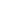